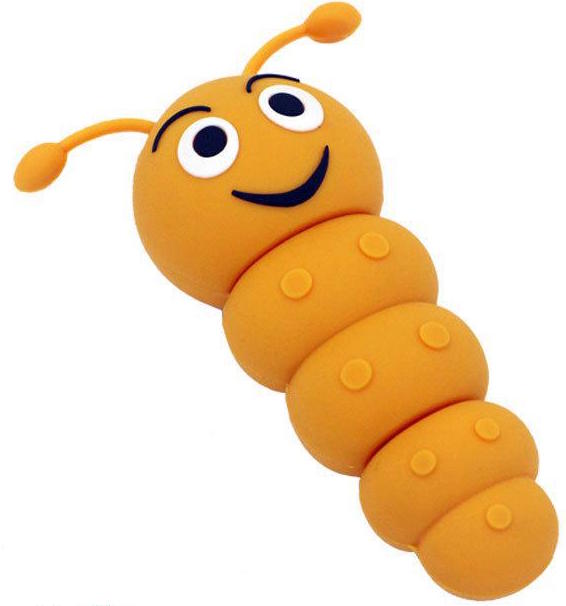 1
2
3
4
5
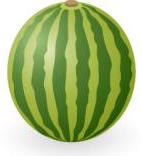 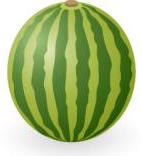 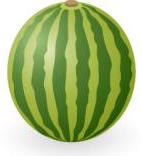 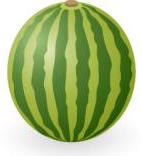 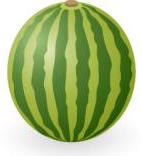 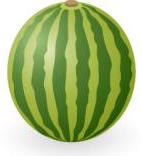 3
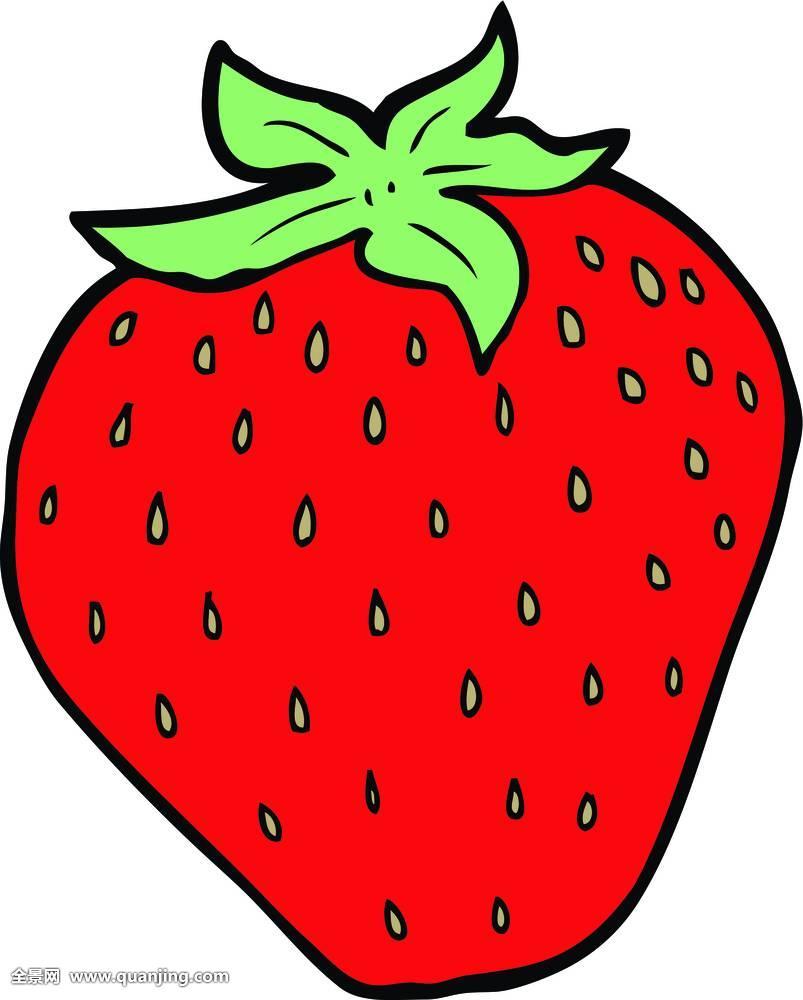 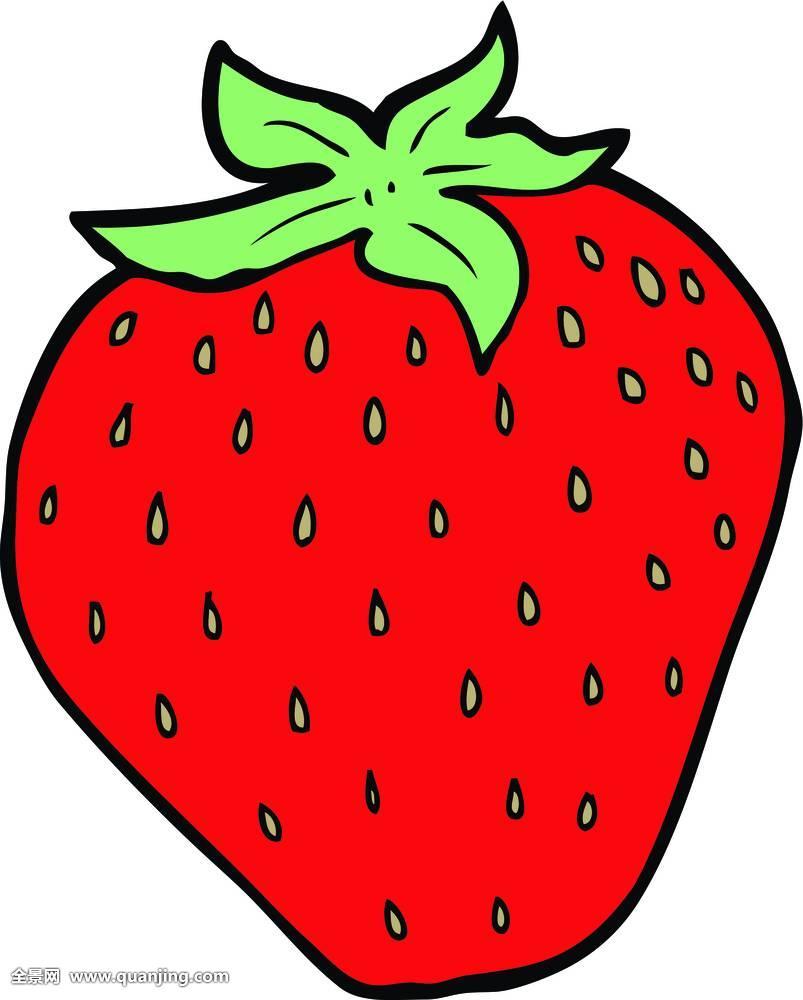 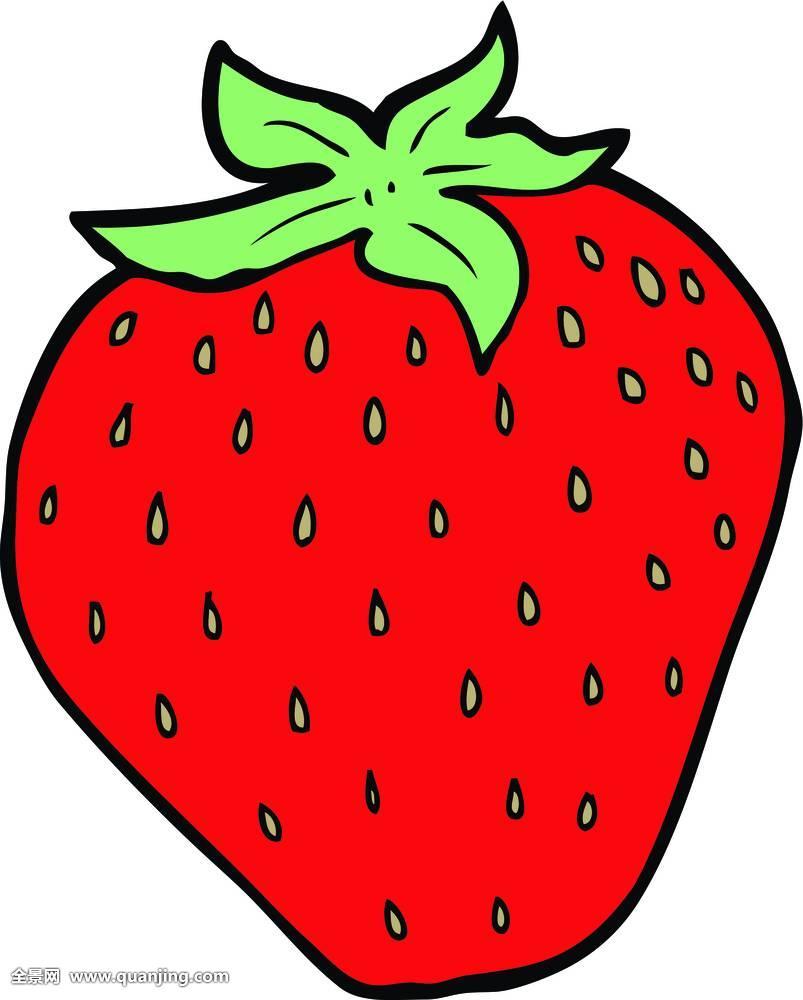 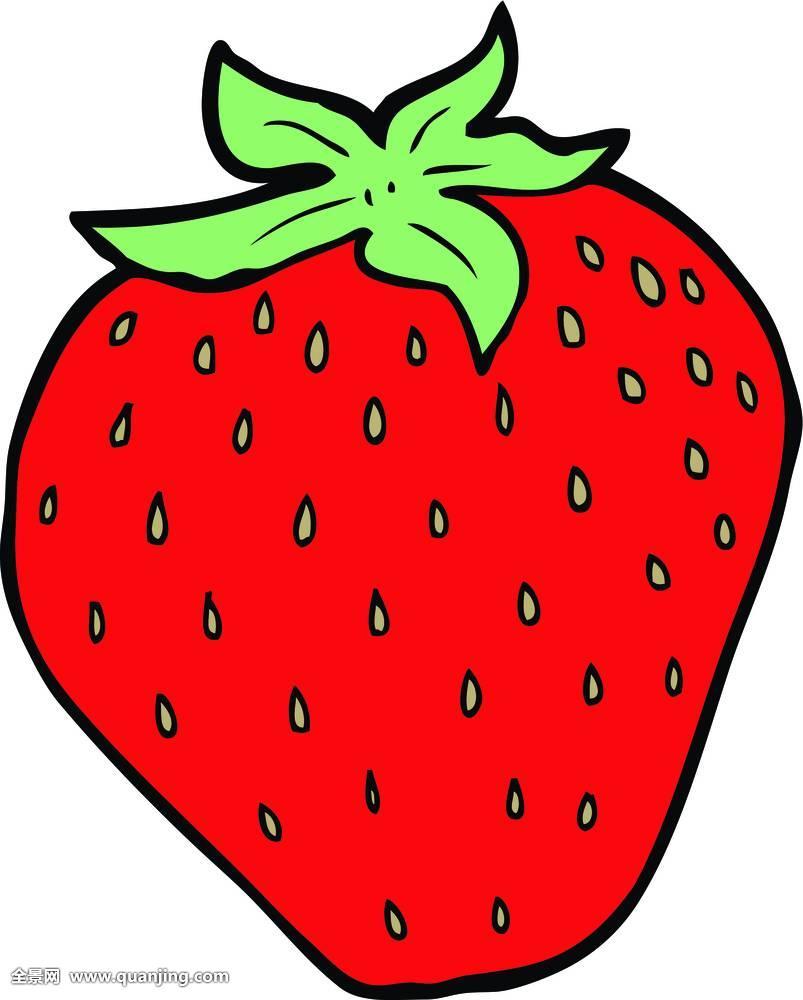 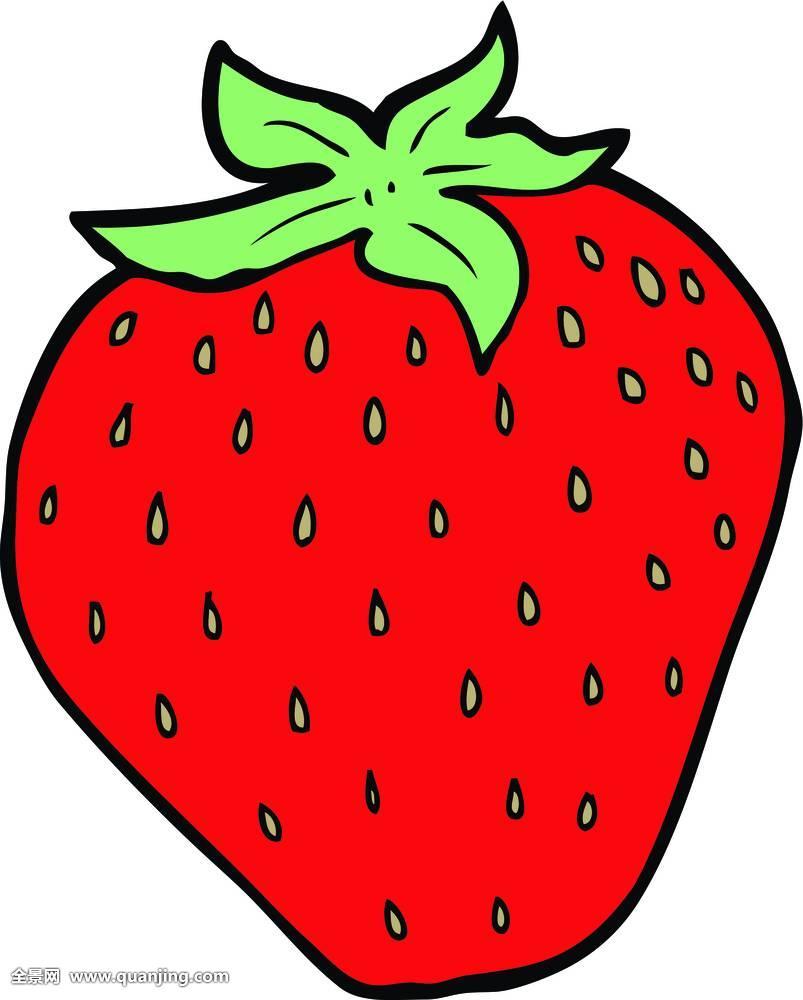 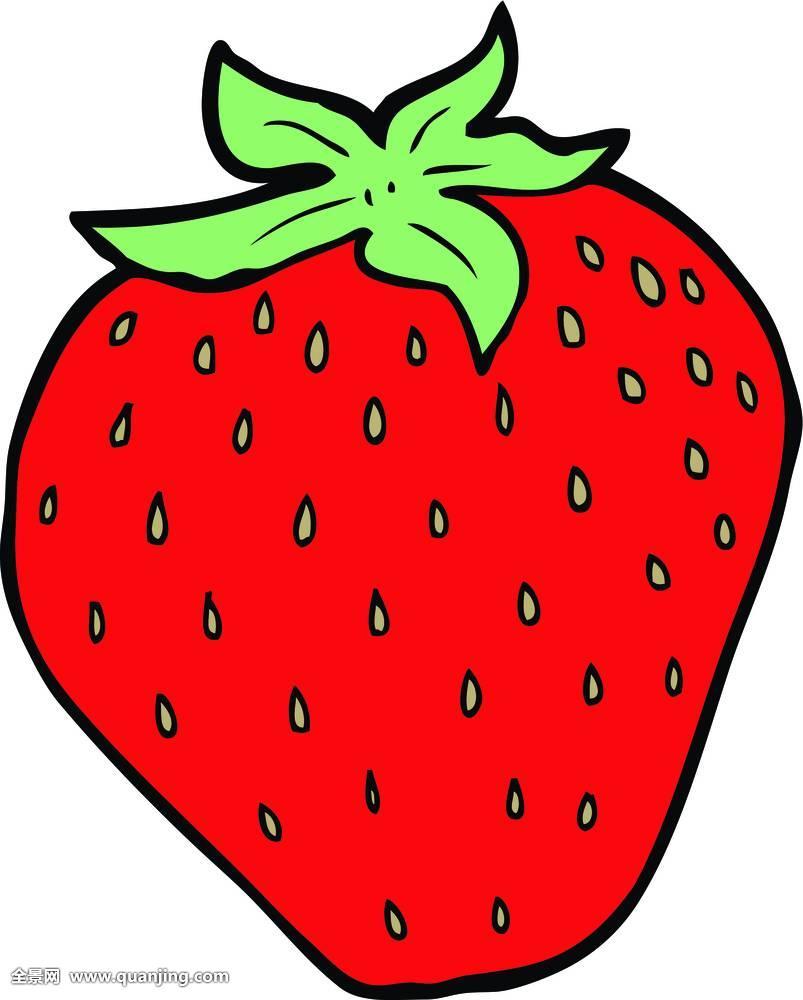 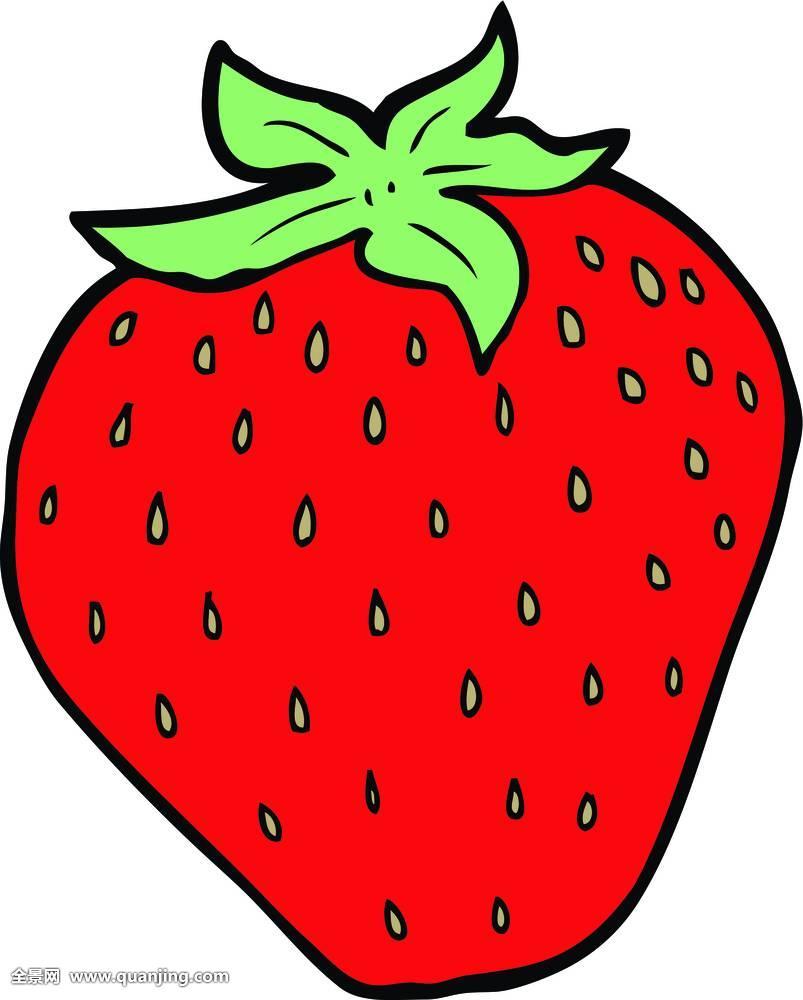 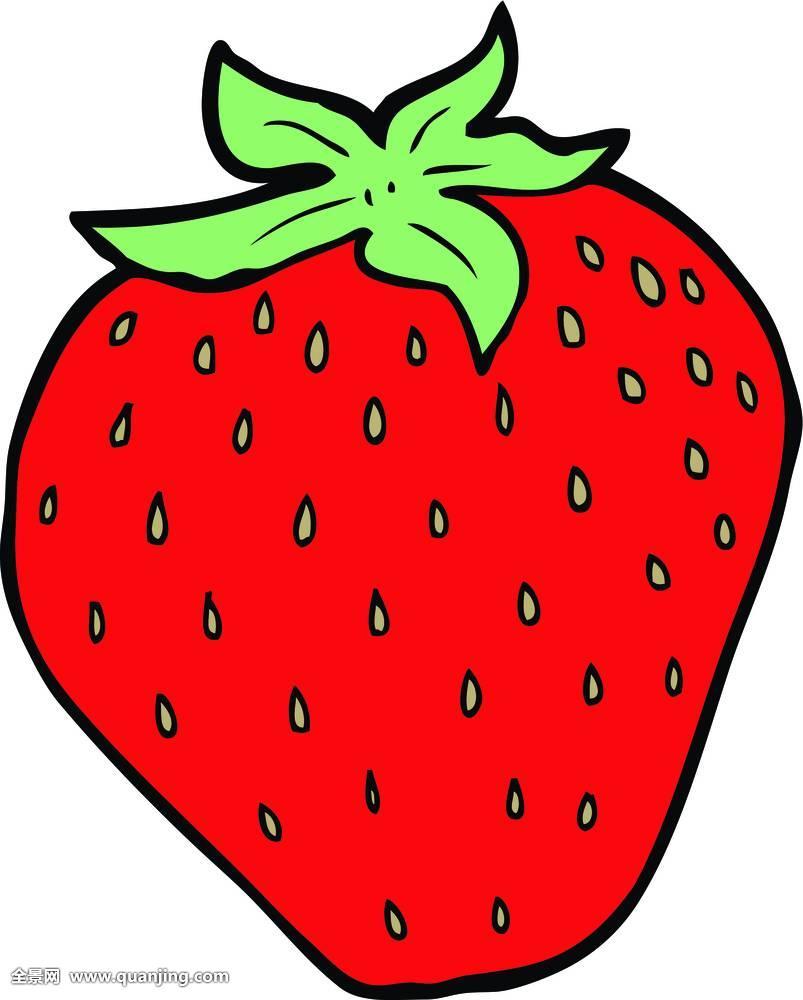 4
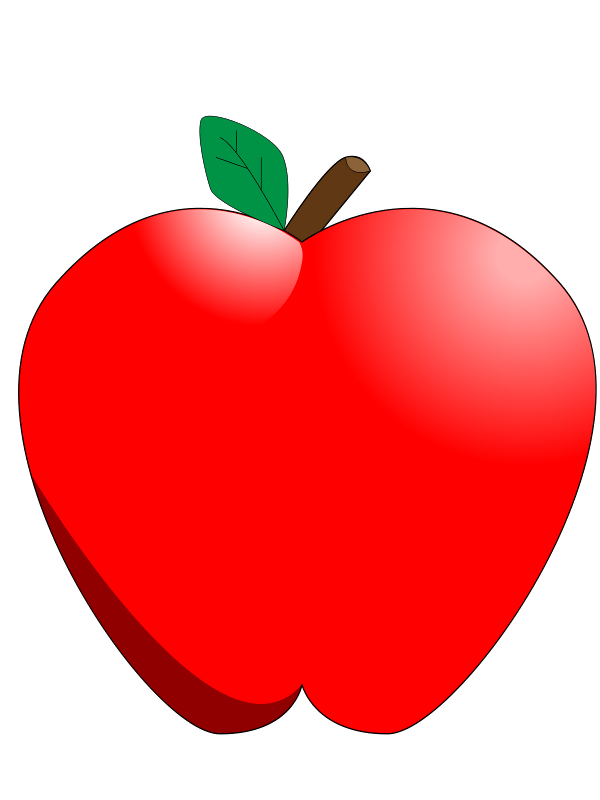 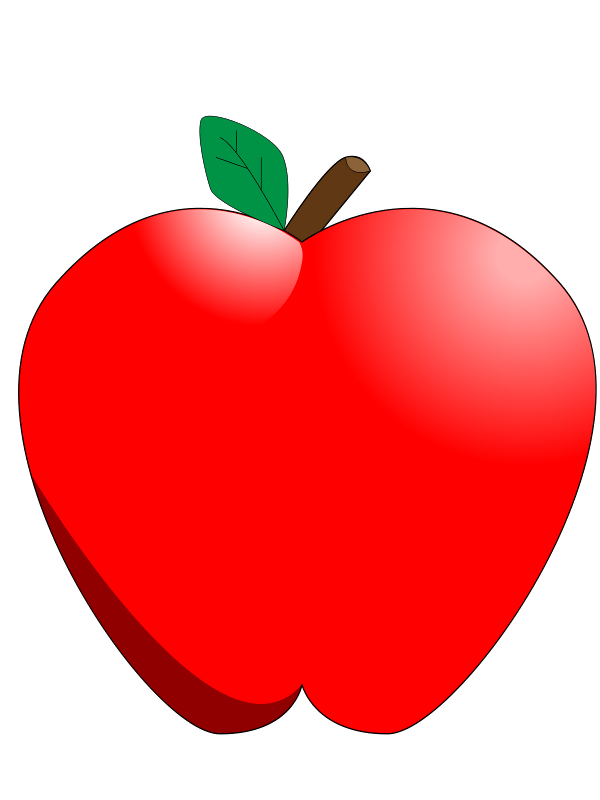 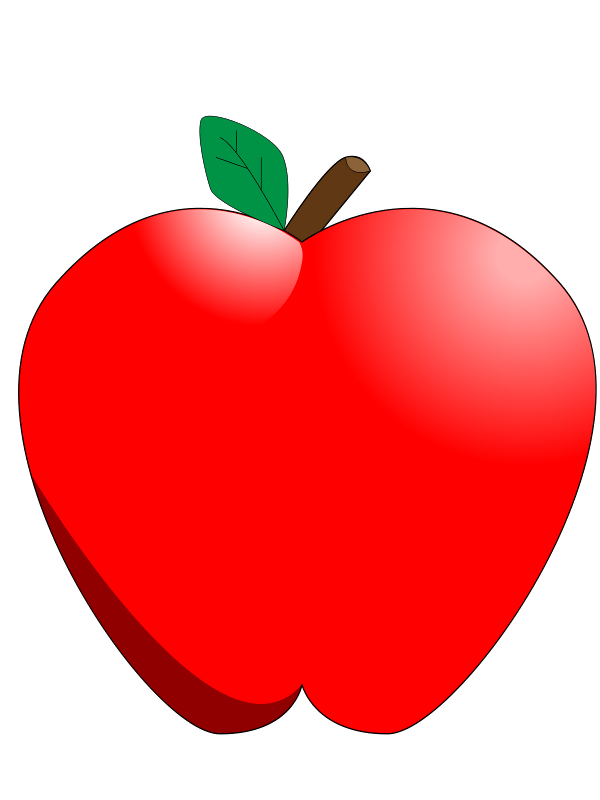 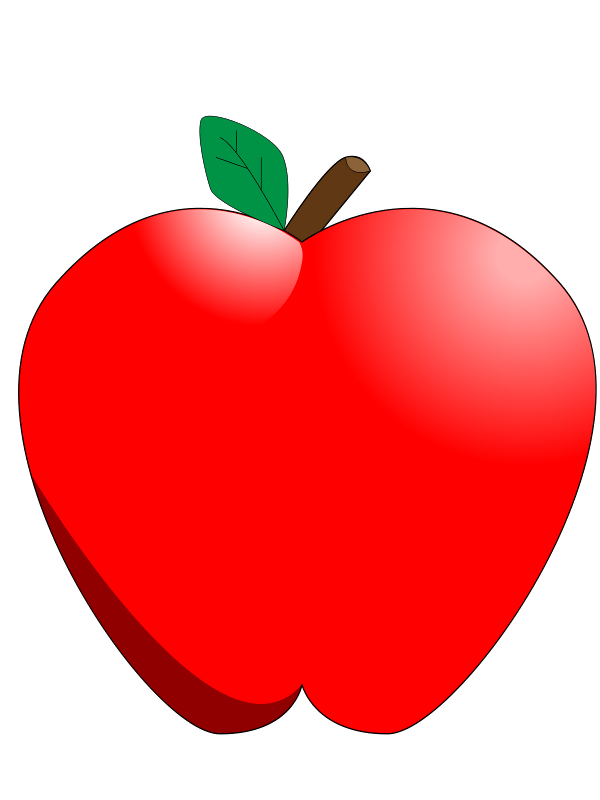 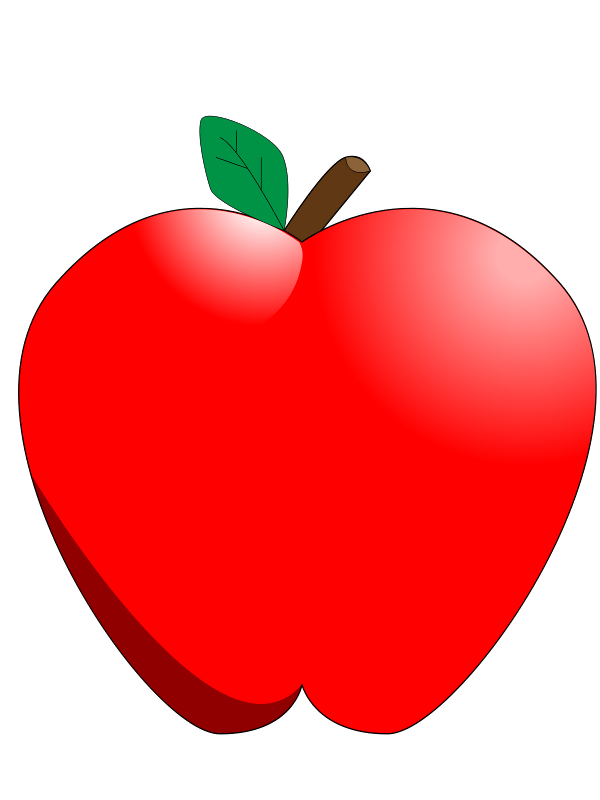 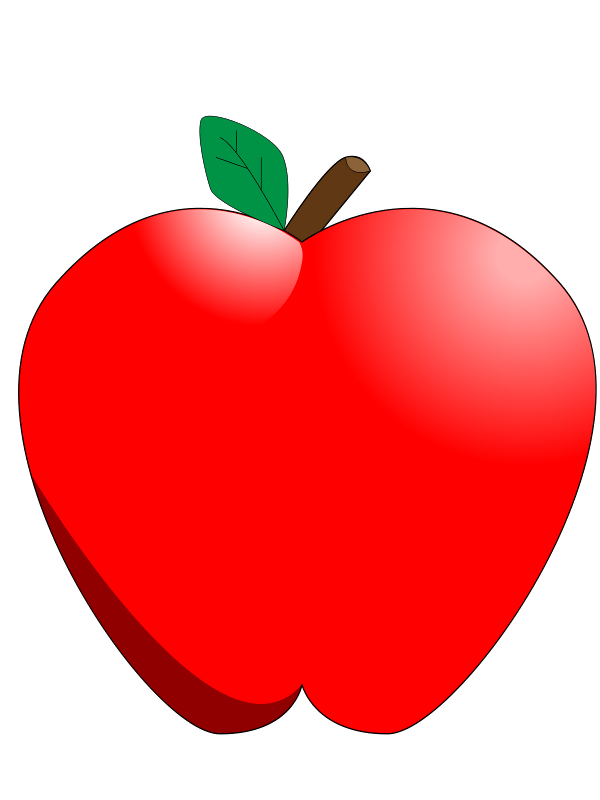 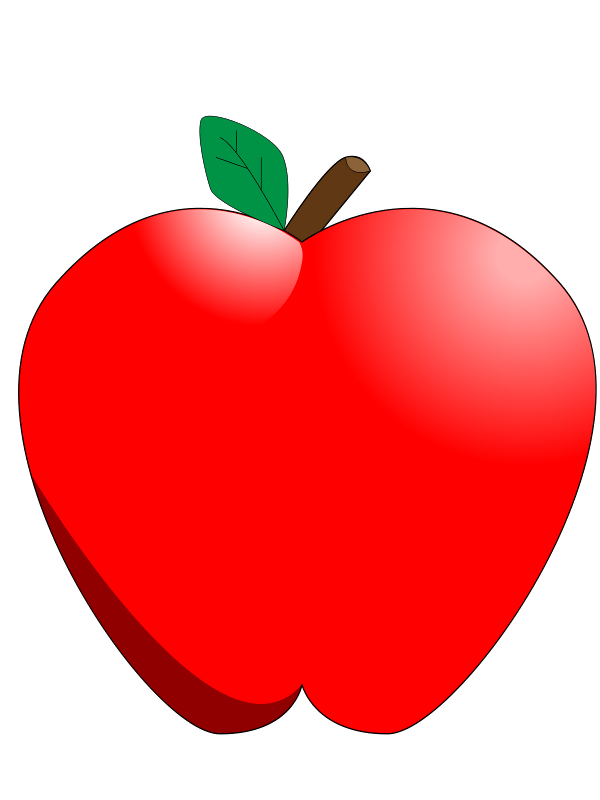 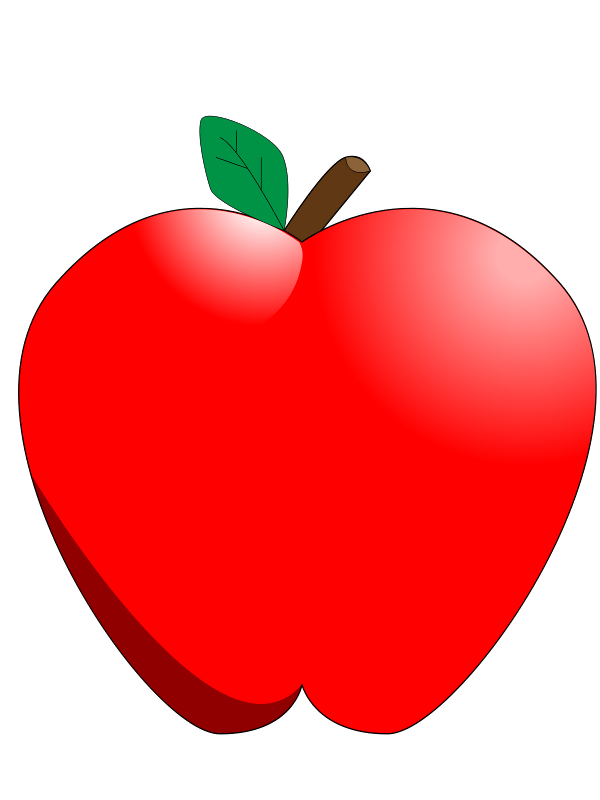 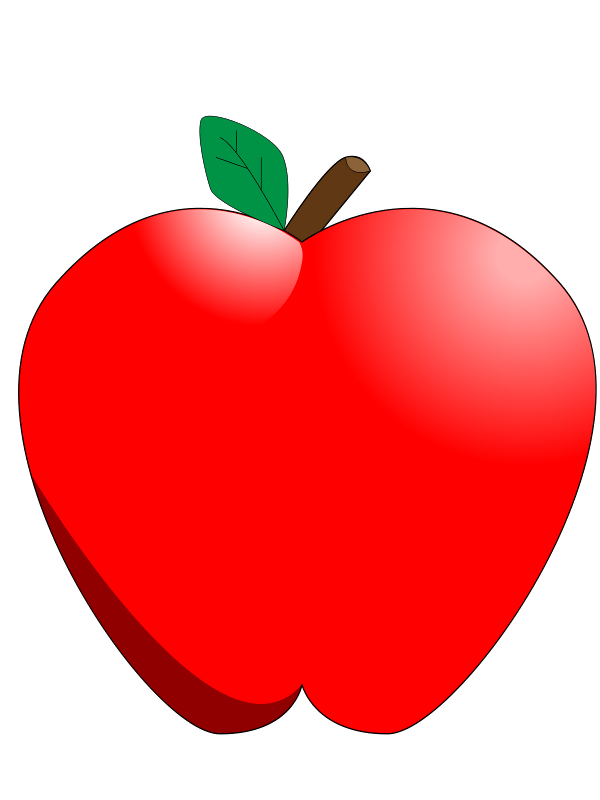 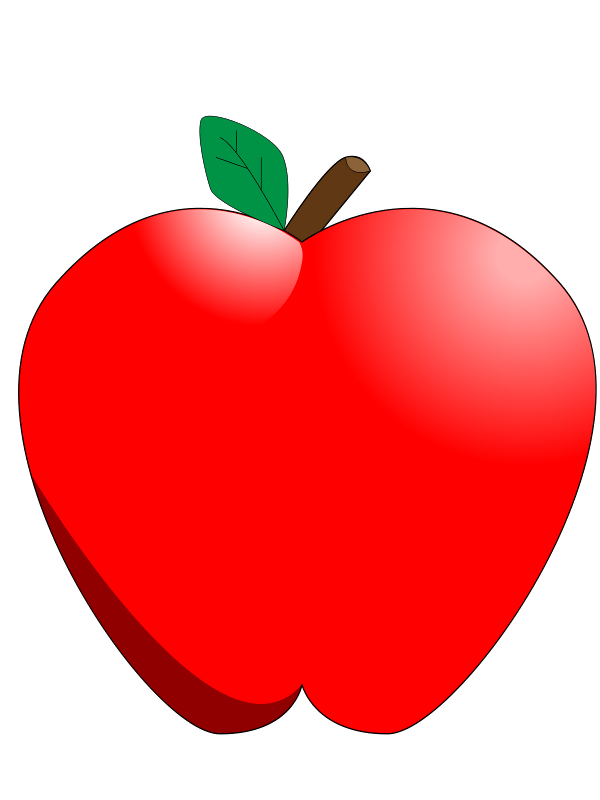 5